Урок математики 
В 4 классе
Умк «школа России»
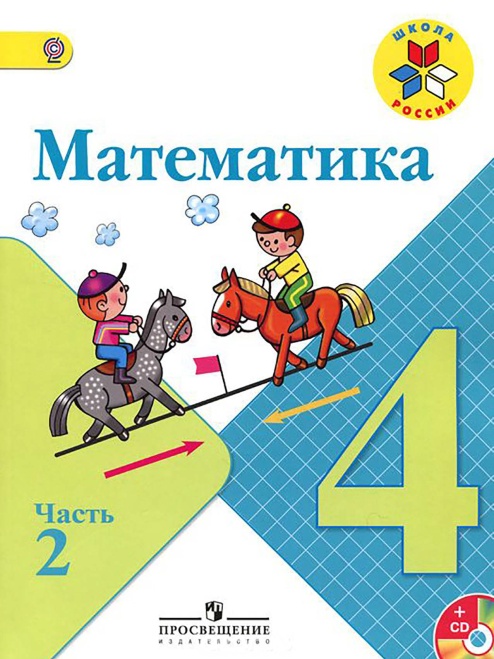 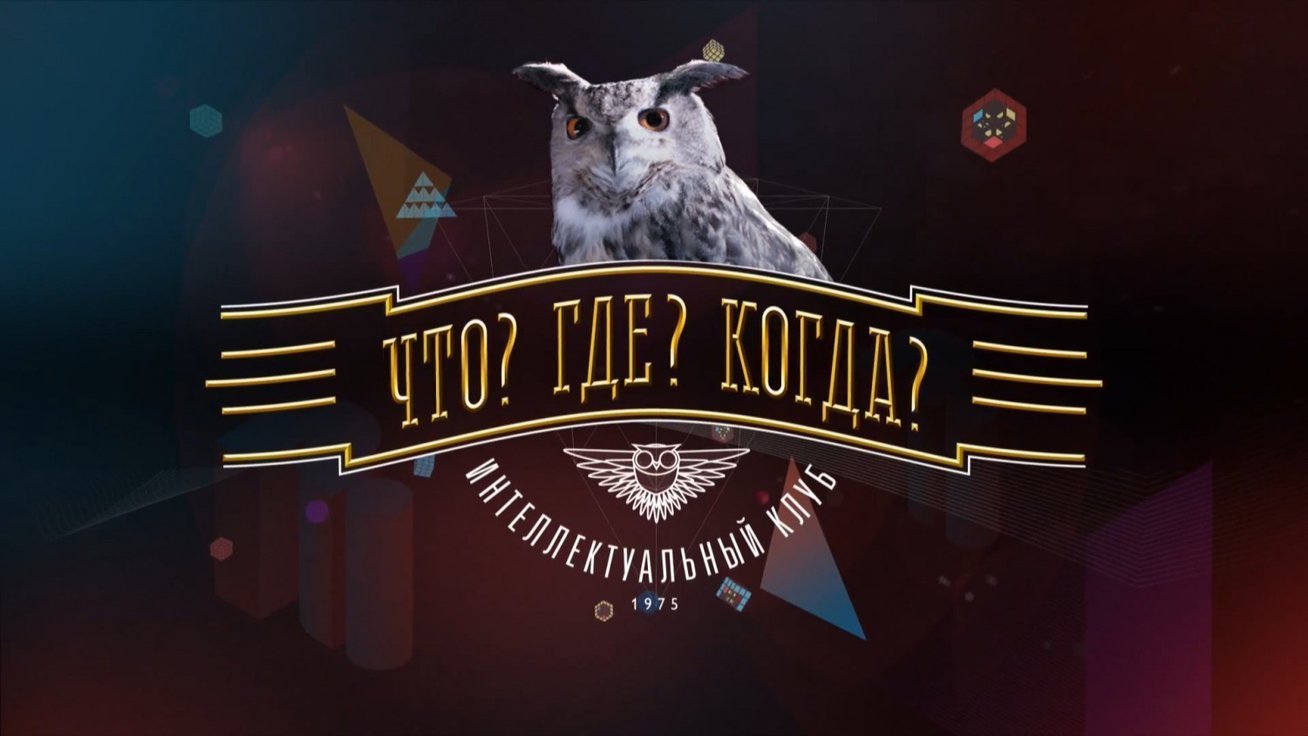 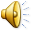 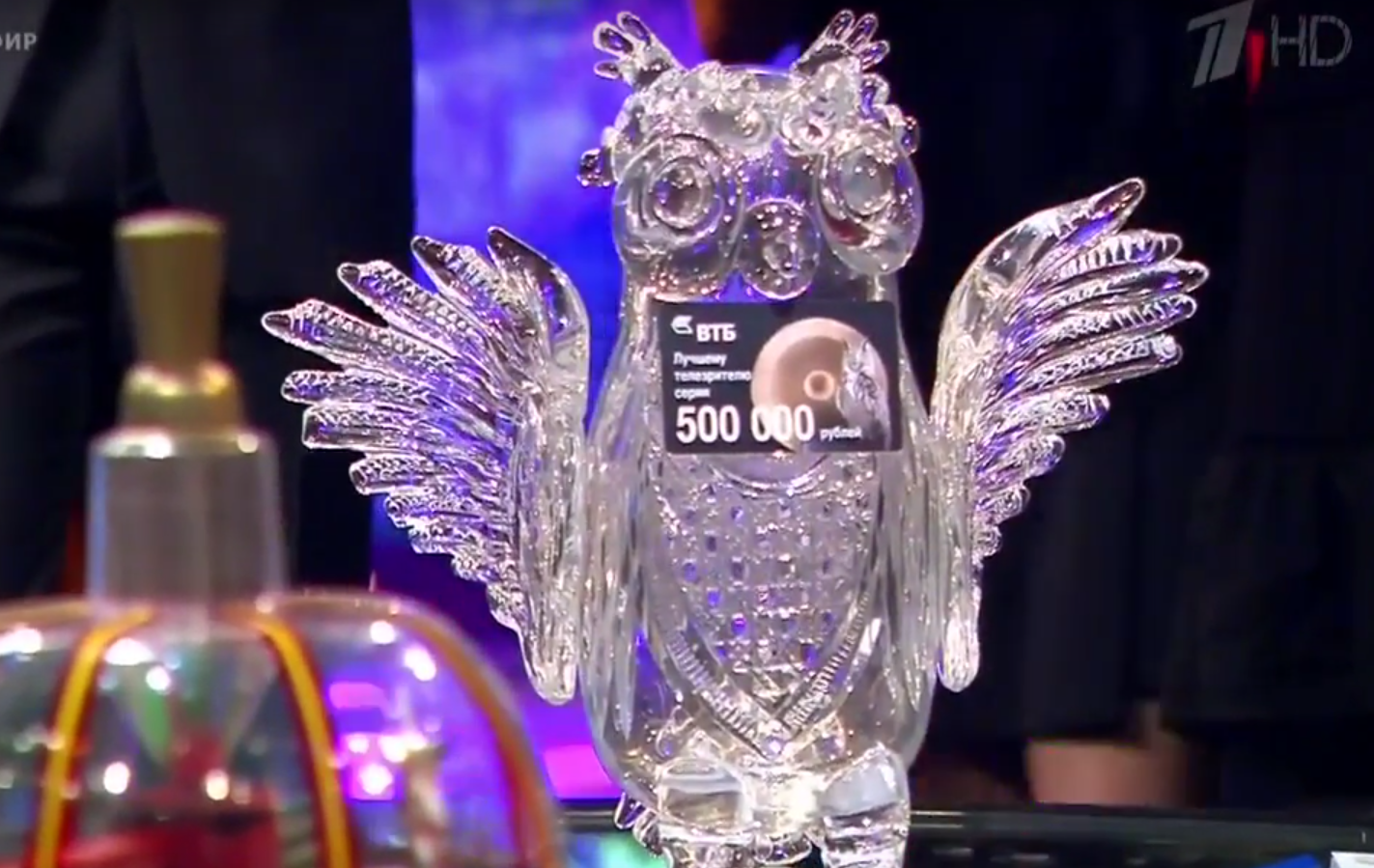 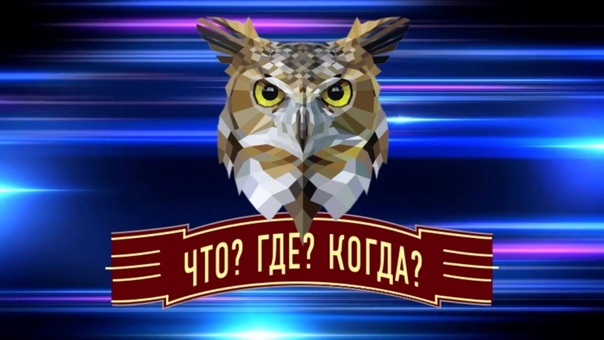 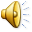 1 раунд
1
2
3
4
5
6
5 · 5
7
8
9
10
11
12
13
14
15
16
17
18
19
20
21
22
23
24
Подумай!
Отлично!
25
26
27
28
29
30
31
32
33
34
35
36
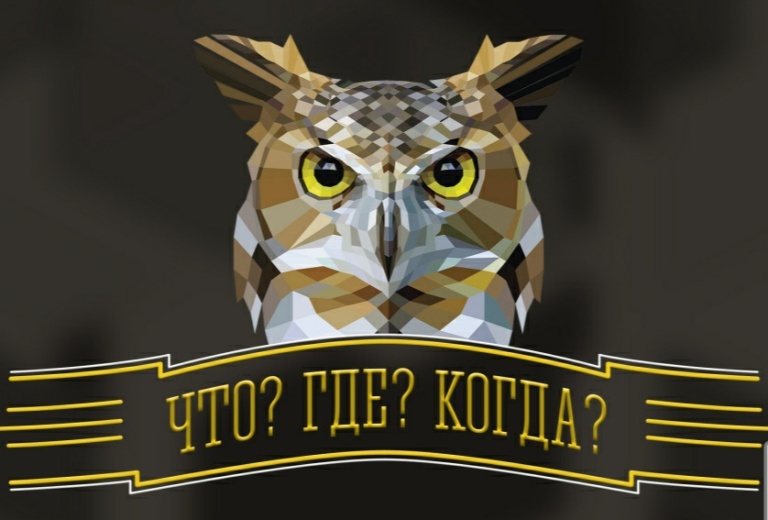 37
38
39
40
41
42
43
44
45
46
47
48
1
2
3
4
5
6
15 : 3
7
8
9
10
11
12
13
14
15
16
17
18
19
20
21
22
23
24
Подумай!
Отлично!
25
26
27
28
29
30
31
32
33
34
35
36
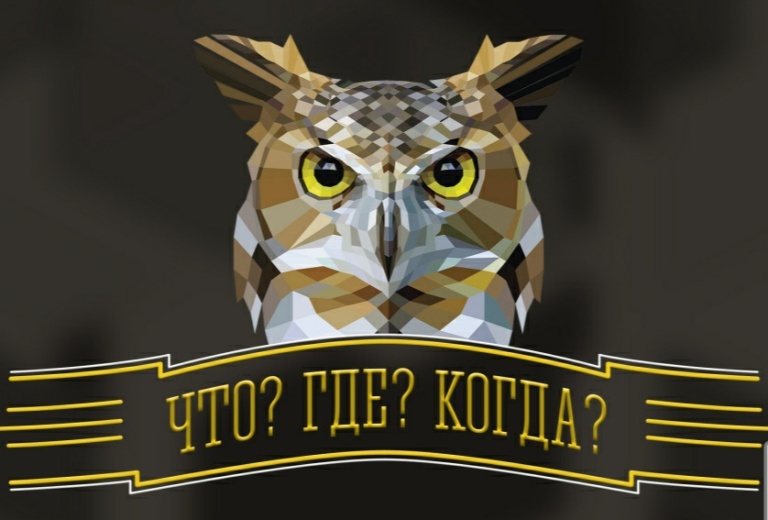 37
38
39
40
41
42
43
44
45
46
47
48
1
2
3
4
5
6
7 · 6
7
8
9
10
11
12
13
14
15
16
17
18
19
20
21
22
23
24
Подумай!
Отлично!
25
26
27
28
29
30
31
32
33
34
35
36
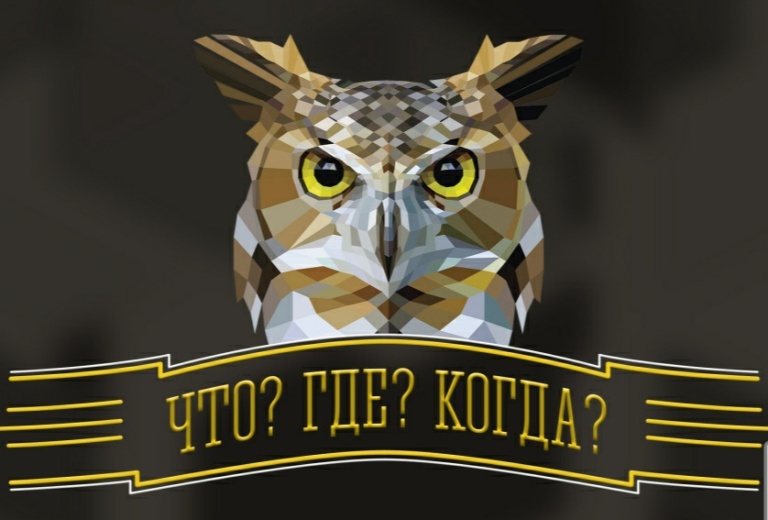 37
38
39
40
41
42
43
44
45
46
47
48
1
2
3
4
5
6
45 : 5
7
8
9
10
11
12
13
14
15
16
17
18
19
20
21
22
23
24
Подумай!
Отлично!
25
26
27
28
29
30
31
32
33
34
35
36
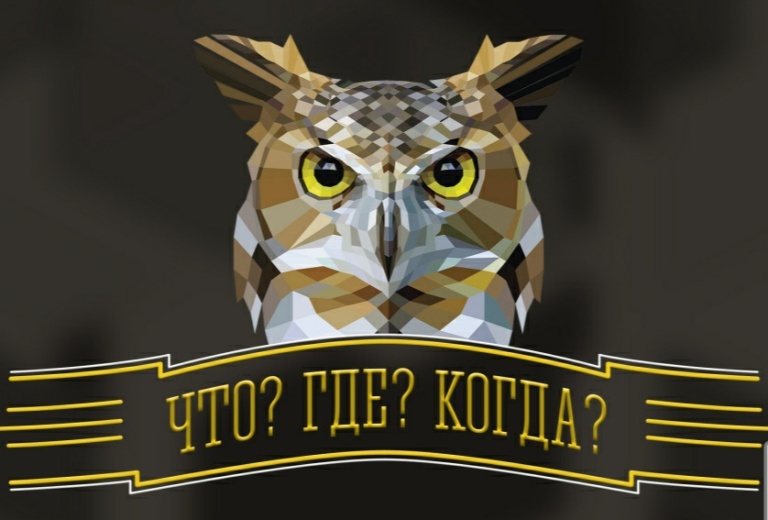 37
38
39
40
41
42
43
44
45
46
47
48
1
2
3
4
5
6
6 · 8
7
8
9
10
11
12
13
14
15
16
17
18
19
20
21
22
23
24
Подумай!
Отлично!
25
26
27
28
29
30
31
32
33
34
35
36
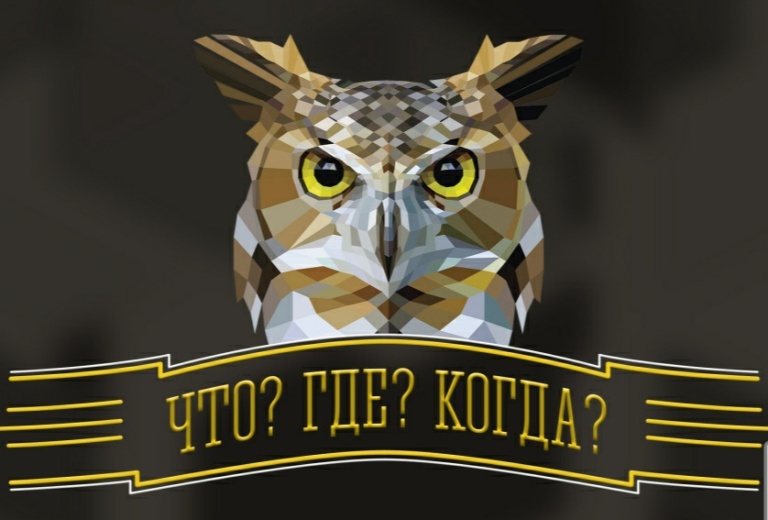 37
38
39
40
41
42
43
44
45
46
47
48
1
2
3
4
5
6
49 : 7
7
8
9
10
11
12
13
14
15
16
17
18
19
20
21
22
23
24
Подумай!
Отлично!
25
26
27
28
29
30
31
32
33
34
35
36
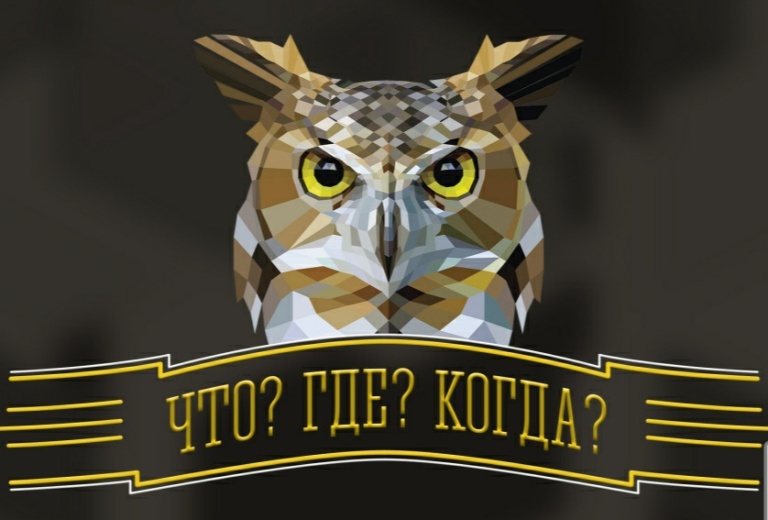 37
38
39
40
41
42
43
44
45
46
47
48
1
2
3
4
5
6
4 · 8
7
8
9
10
11
12
13
14
15
16
17
18
19
20
21
22
23
24
Подумай!
Отлично!
25
26
27
28
29
30
31
32
33
34
35
36
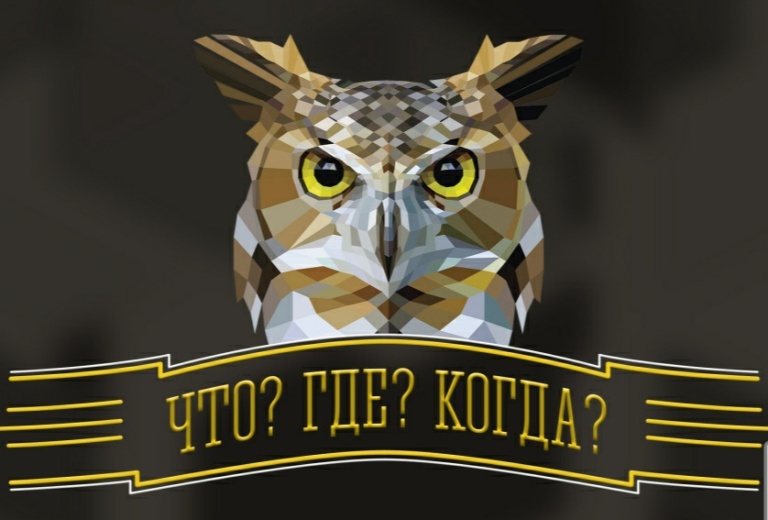 37
38
39
40
41
42
43
44
45
46
47
48
1
2
3
4
5
6
6 · 4
7
8
9
10
11
12
13
14
15
16
17
18
19
20
21
22
23
24
Подумай!
Отлично!
25
26
27
28
29
30
31
32
33
34
35
36
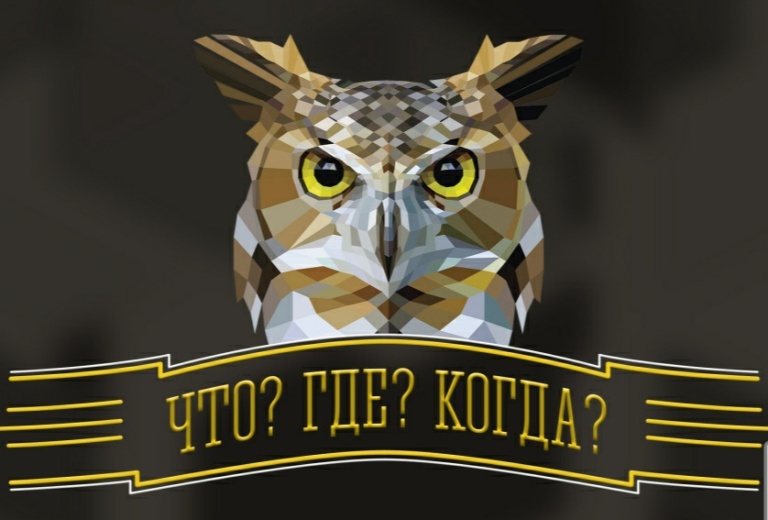 37
38
39
40
41
42
43
44
45
46
47
48
1
2
3
4
5
6
27 : 9
7
8
9
10
11
12
13
14
15
16
17
18
19
20
21
22
23
24
Подумай!
Отлично!
25
26
27
28
29
30
31
32
33
34
35
36
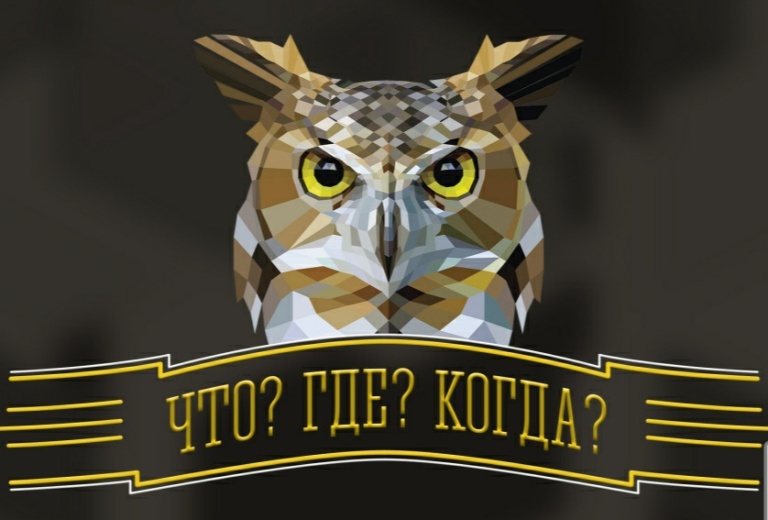 37
38
39
40
41
42
43
44
45
46
47
48
1
2
3
4
5
6
4 · 4
7
8
9
10
11
12
13
14
15
16
17
18
19
20
21
22
23
24
Подумай!
Отлично!
25
26
27
28
29
30
31
32
33
34
35
36
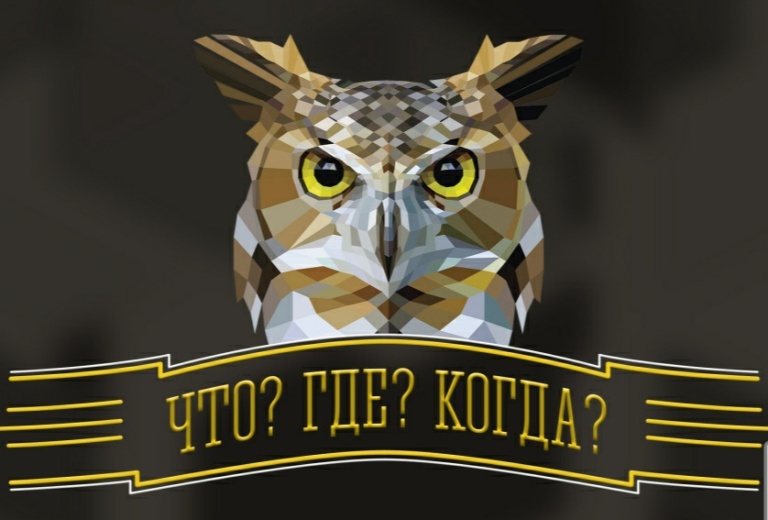 37
38
39
40
41
42
43
44
45
46
47
48
1
2
3
4
5
6
48 : 8
7
8
9
10
11
12
13
14
15
16
17
18
19
20
21
22
23
24
Подумай!
Отлично!
25
26
27
28
29
30
31
32
33
34
35
36
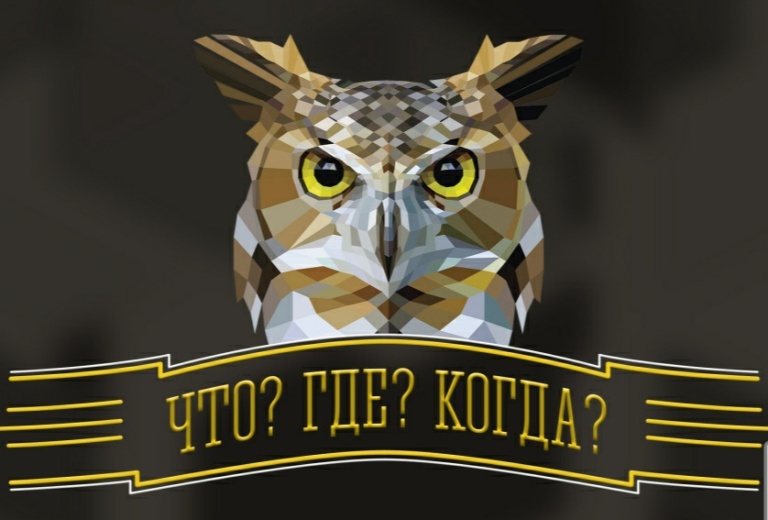 37
38
39
40
41
42
43
44
45
46
47
48
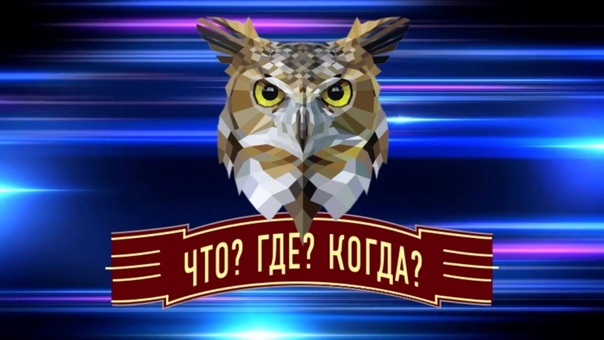 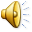 2 раунд
1)Записываем единицы под единицами, десятки под десятками.
2)Умножаем первый множитель на число единиц, получаем первое неполное произведение
3)Умножаем первый множитель на число    десятков (начинаем записывать под десятками), получаем второе неполное произведение
4) Складываем неполные произведения.
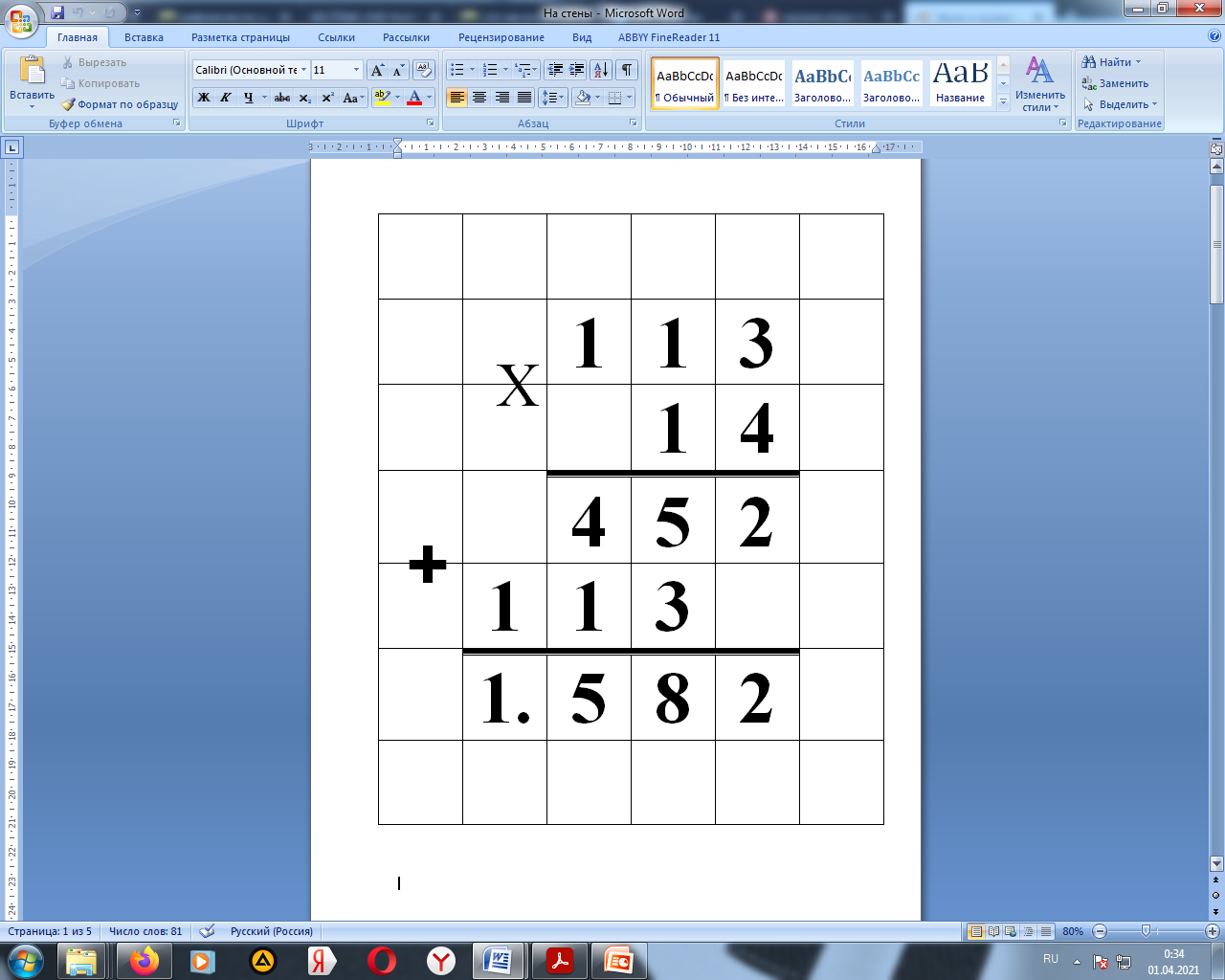 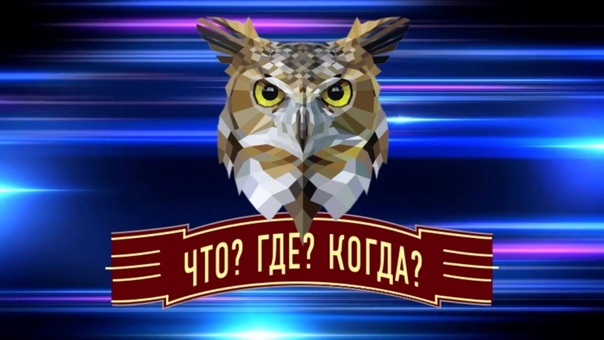 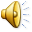 3 раунд
1 апреля.
Классная работа.
113
114
«Письменное умножение на трёхзначное число» 
составить алгоритм письменного умножения на трёхзначное число, 
узнать, как находить значение таких выражений «столбиком» с помощью алгоритма, 
учиться умножать числа на трёхзначные.
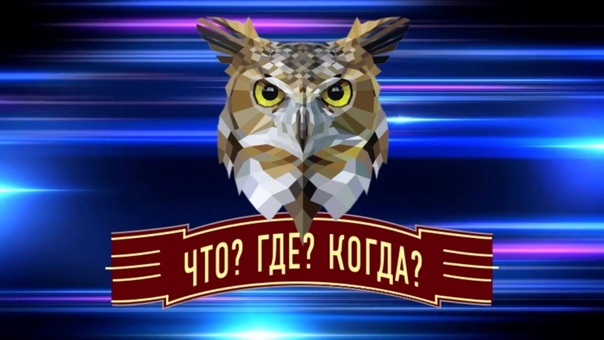 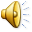 4 раунд
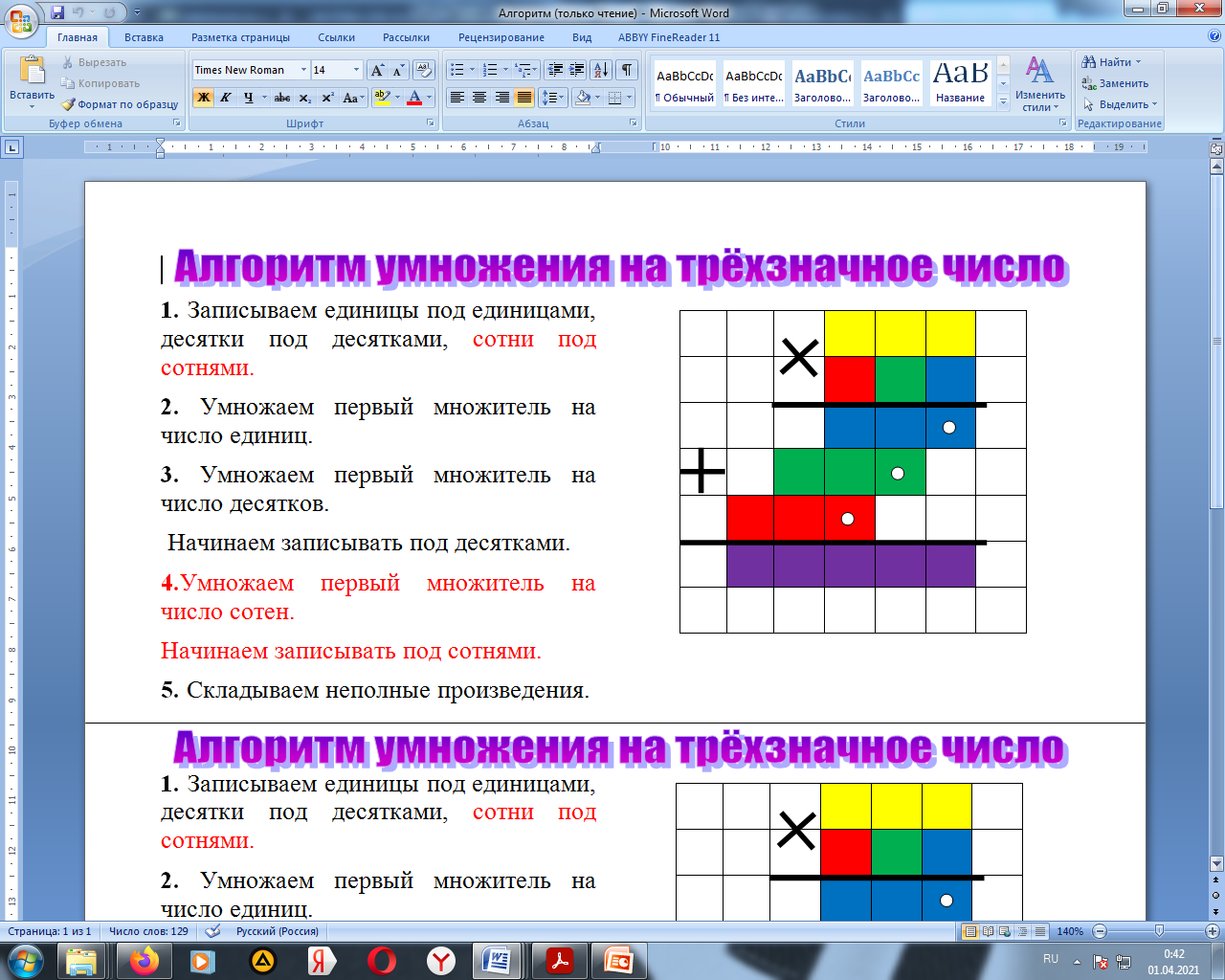 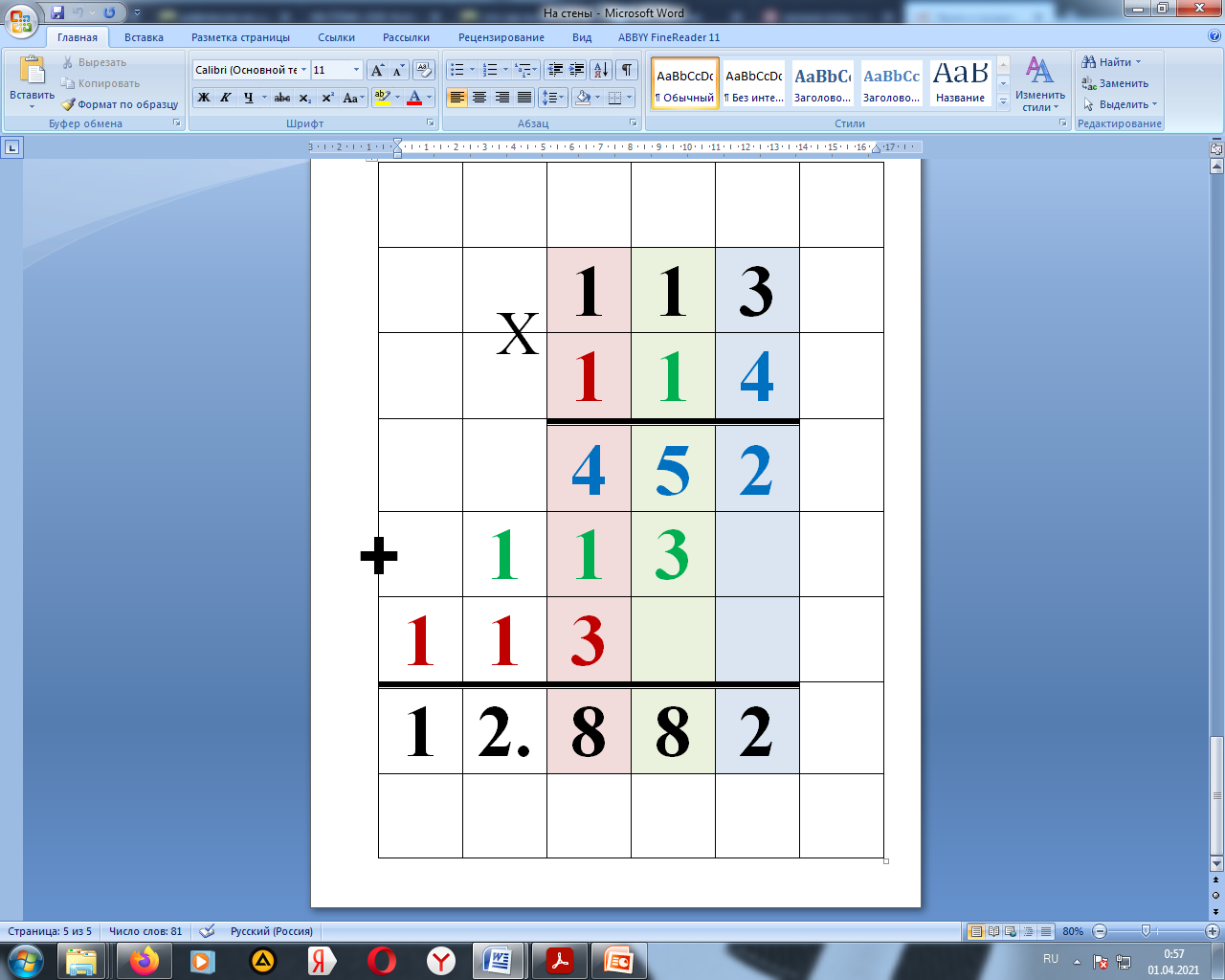 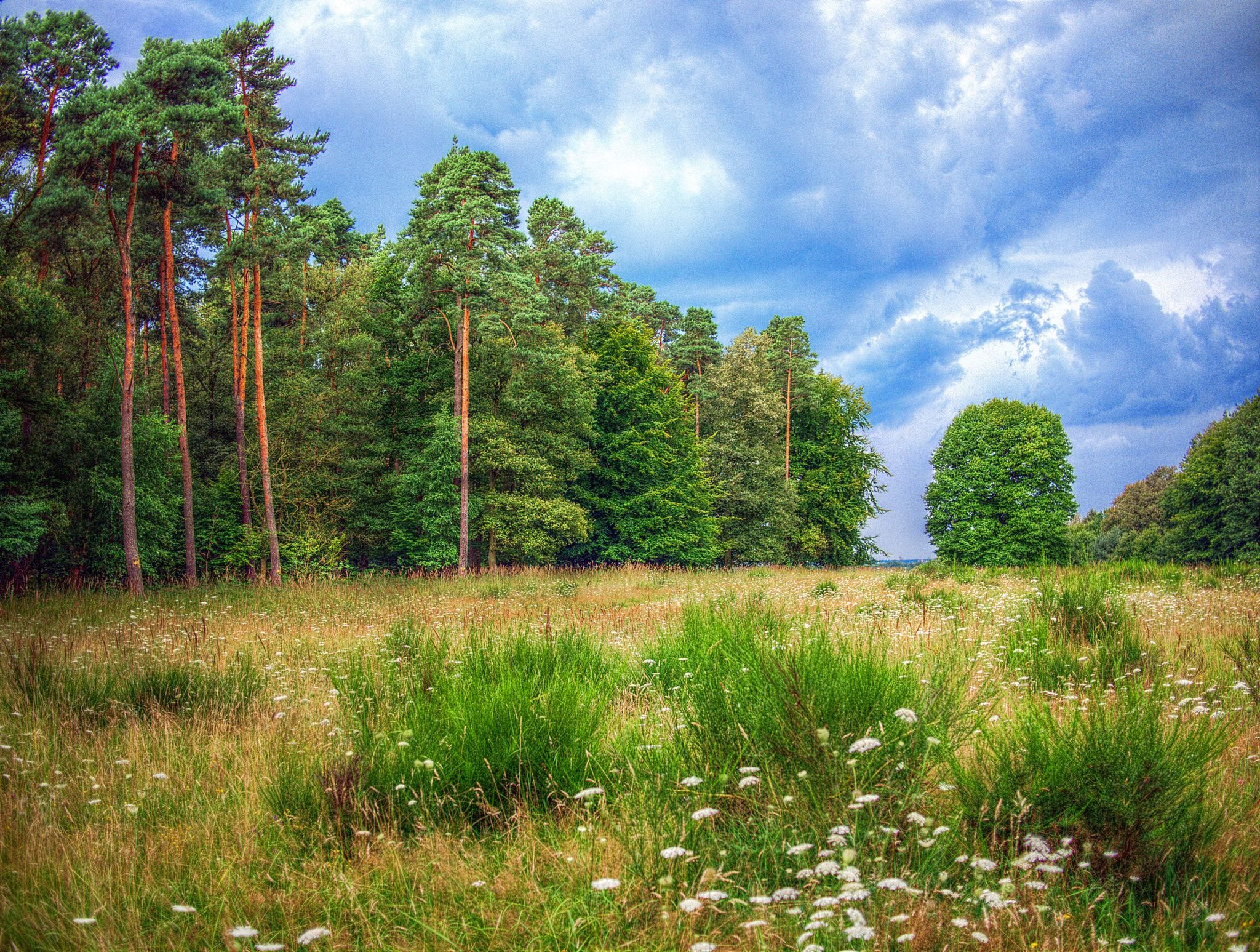 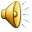 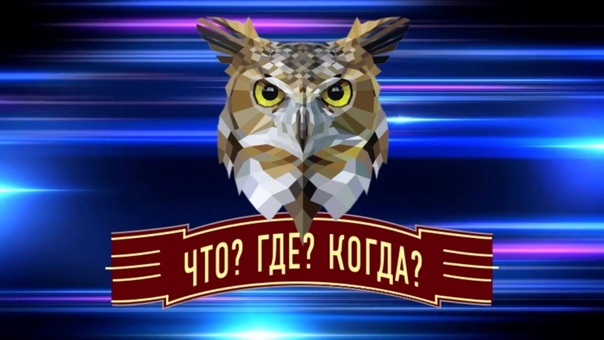 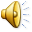 5 раунд
Работа по учебнику
Страница 48, №182 
(под цифрой 1 нижняя строка - для всех ;
под цифрой 2 для тех, кто всё выполнил )
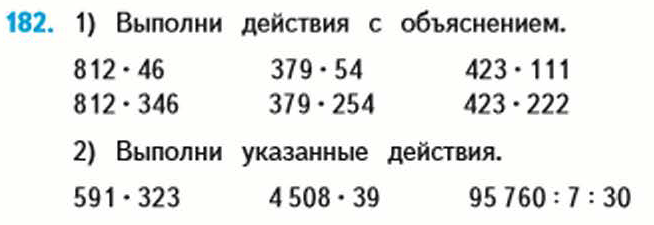 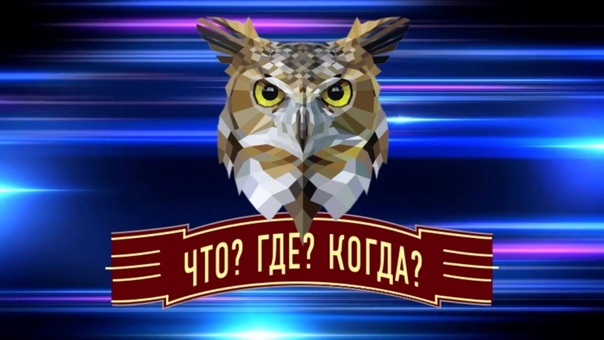 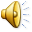 6 раунд
Работа по учебнику
Страница 48, №183
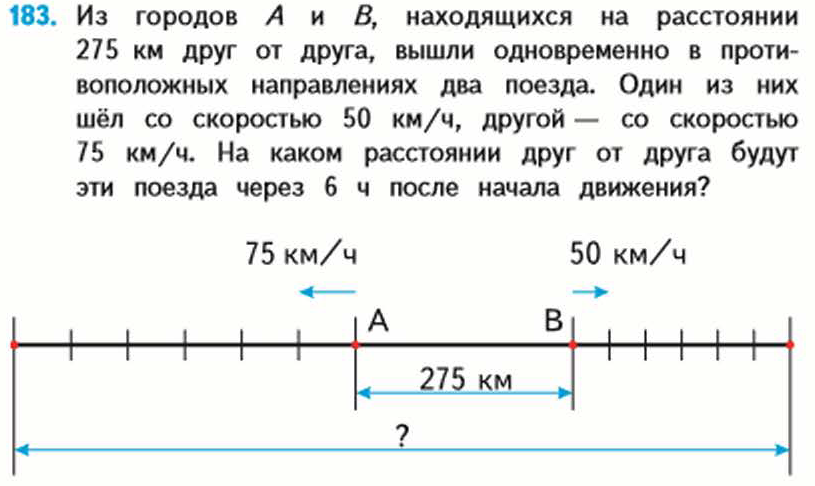 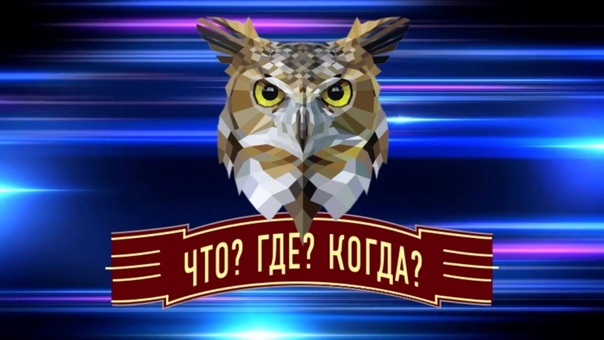 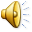 Итоги
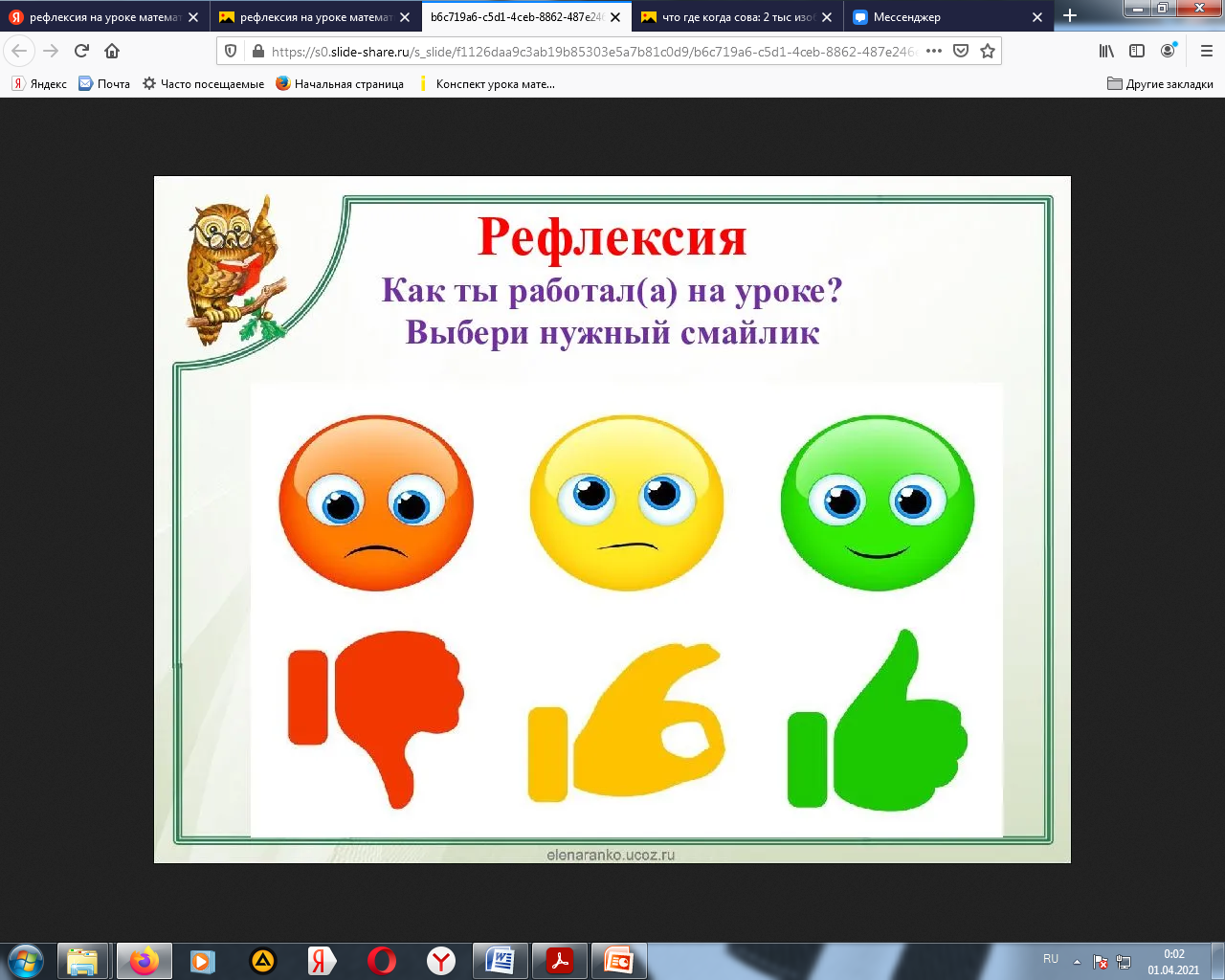 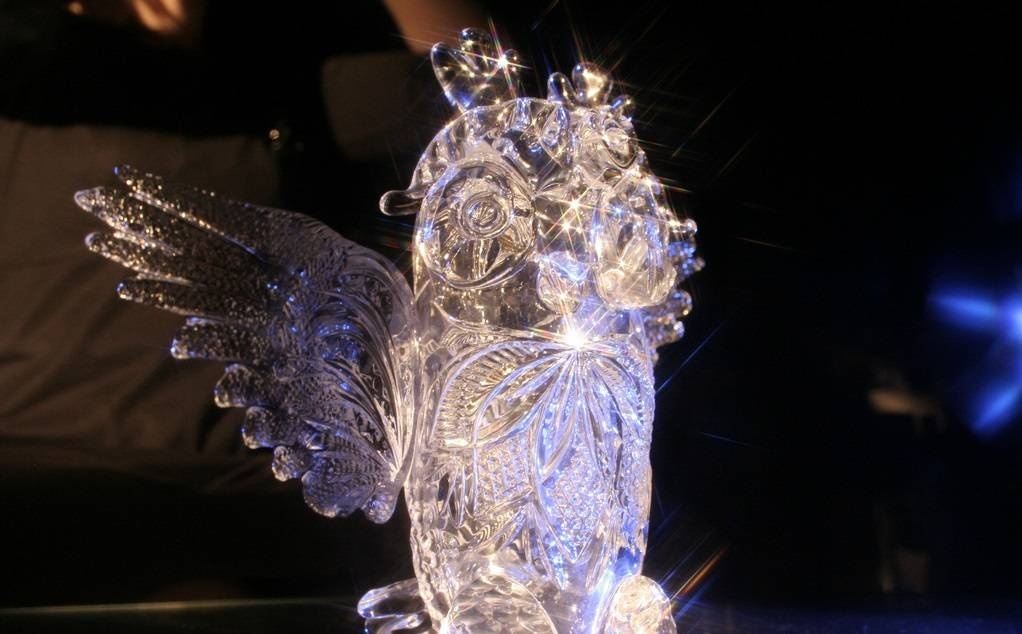 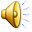 Домашнее задание
1) выучить алгоритм;
2) № 184, «?», с. 48;
3) Ребус на полях 
     (по желанию)
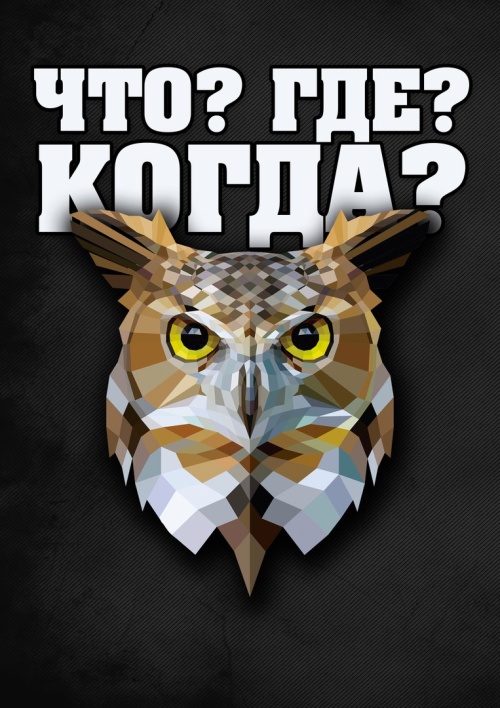